The New Complex Needs Toolkit
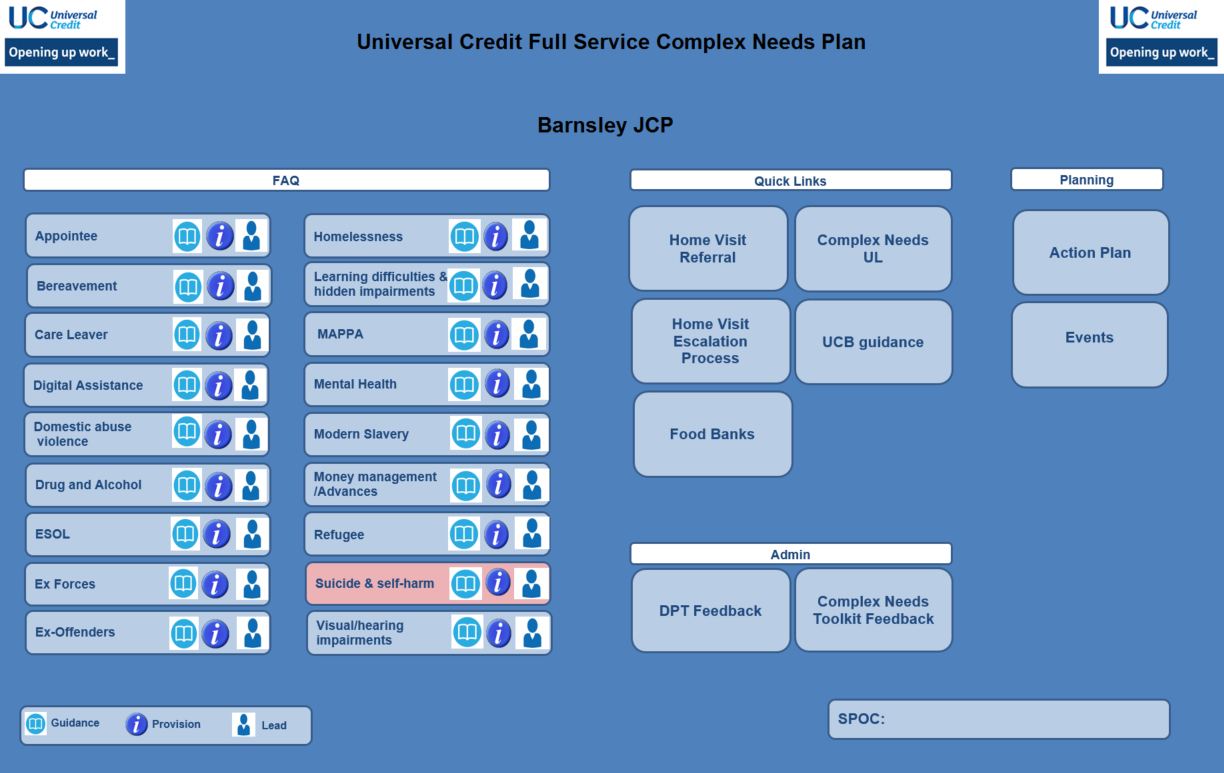 UC Health Design and Complex Needs Portfolio| UC Service Design & Transformation
The complex needs toolkit so far
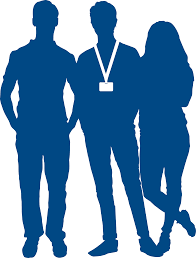 Since the complex needs toolkit rolled out to all Universal Credit Full Service sites in October 2017, OED has been listening to operational feedback in order to identify what works, what doesn't and identify best practice.
Working with colleagues in Operations, we have used this operational insight to develop a new and improved version of the toolkit. This standard template further supports colleagues to identify, own and take appropriate action to support claimants with complex needs.
As part of these changes, Service Centres will no longer be required to have their own, tailored toolkit. Instead, they will work closely with their linked Jobcentres and, as appropriate, contribute to site toolkits.
The new toolkit template
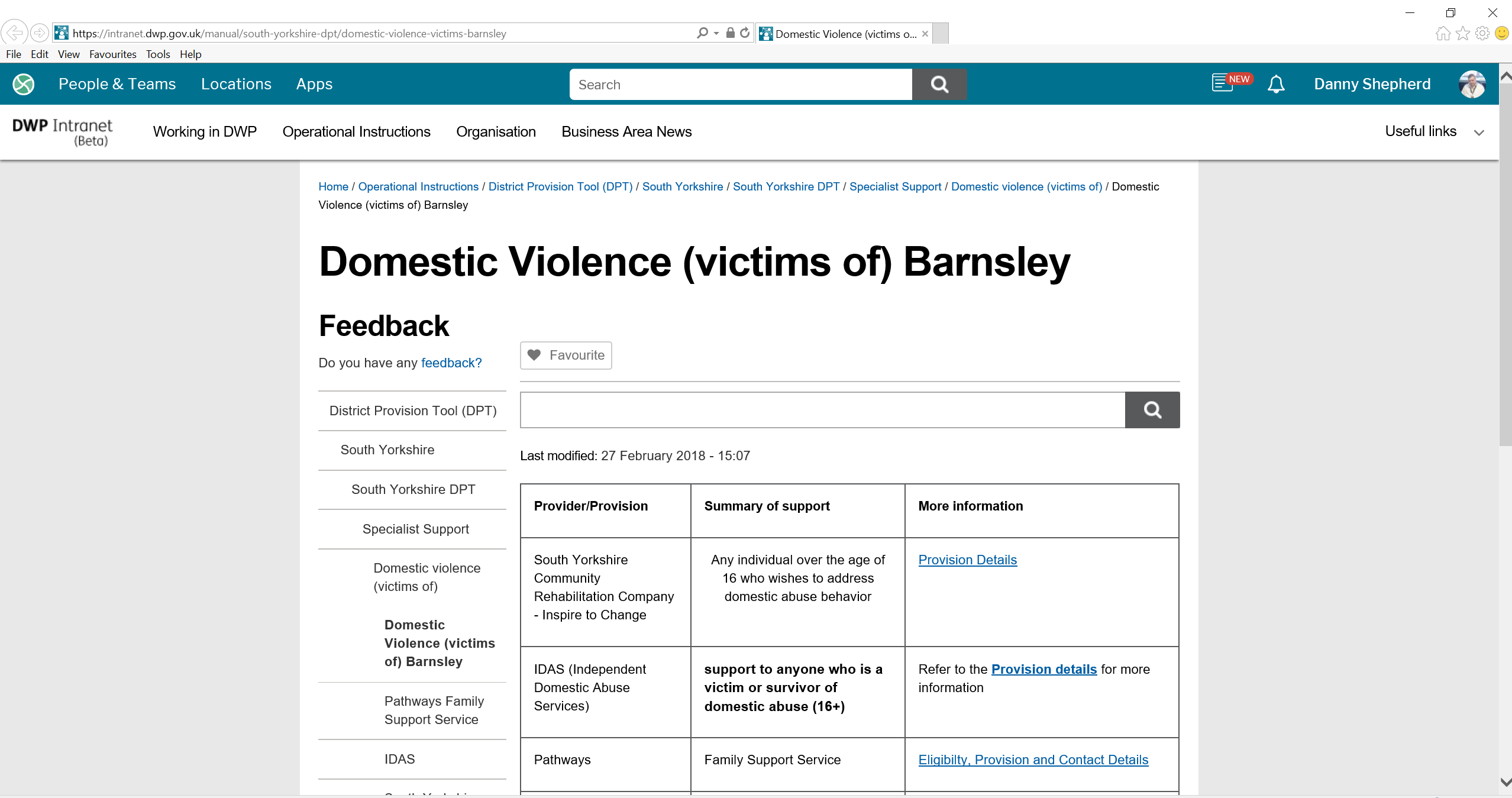 The complex needs toolkit is a support tool that gives colleagues instant access to guidance, providers/provision and a Subject Matter Expert (SME). 

This information is contained in the FAQ section of the toolkit.

The	icon will direct you to the guidance

The	icon will take you to local provision
 
The	icon will take you to the site SME

The toolkit is designed primarily for work coaches and case managers to use in supporting claimants with complex needs.

   

For a demonstration, please press any key
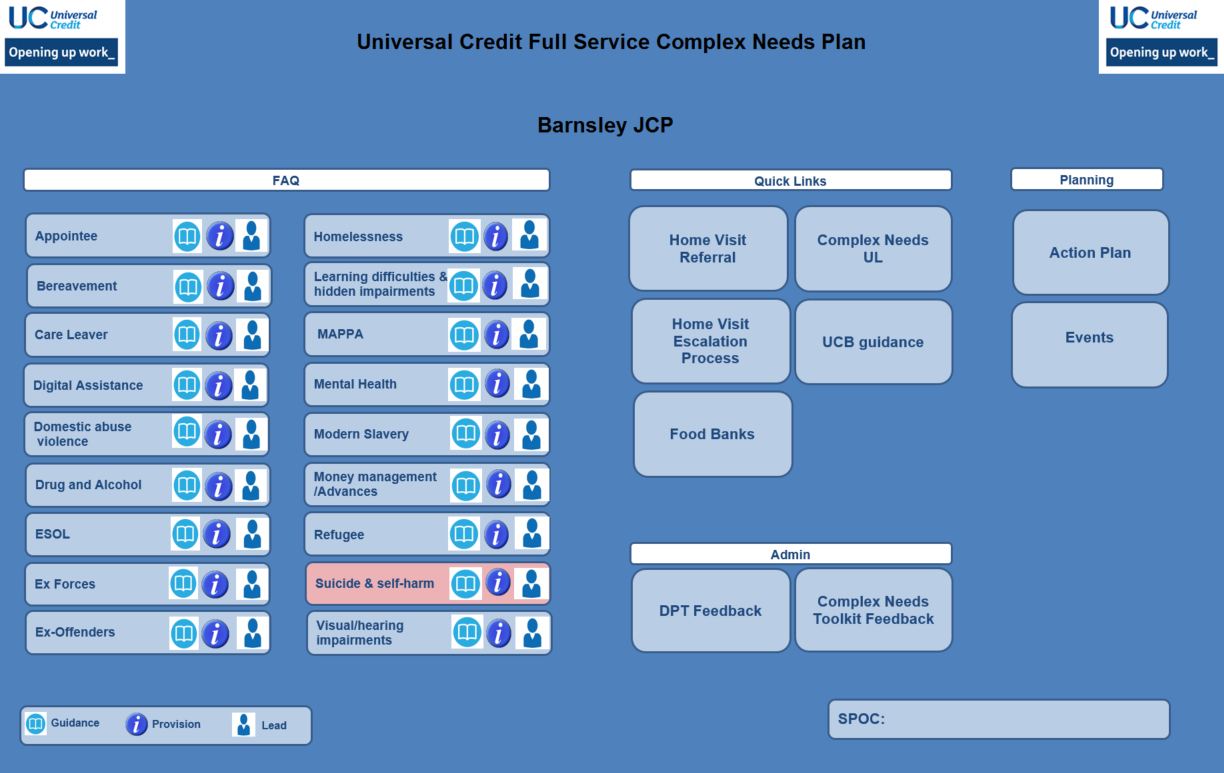 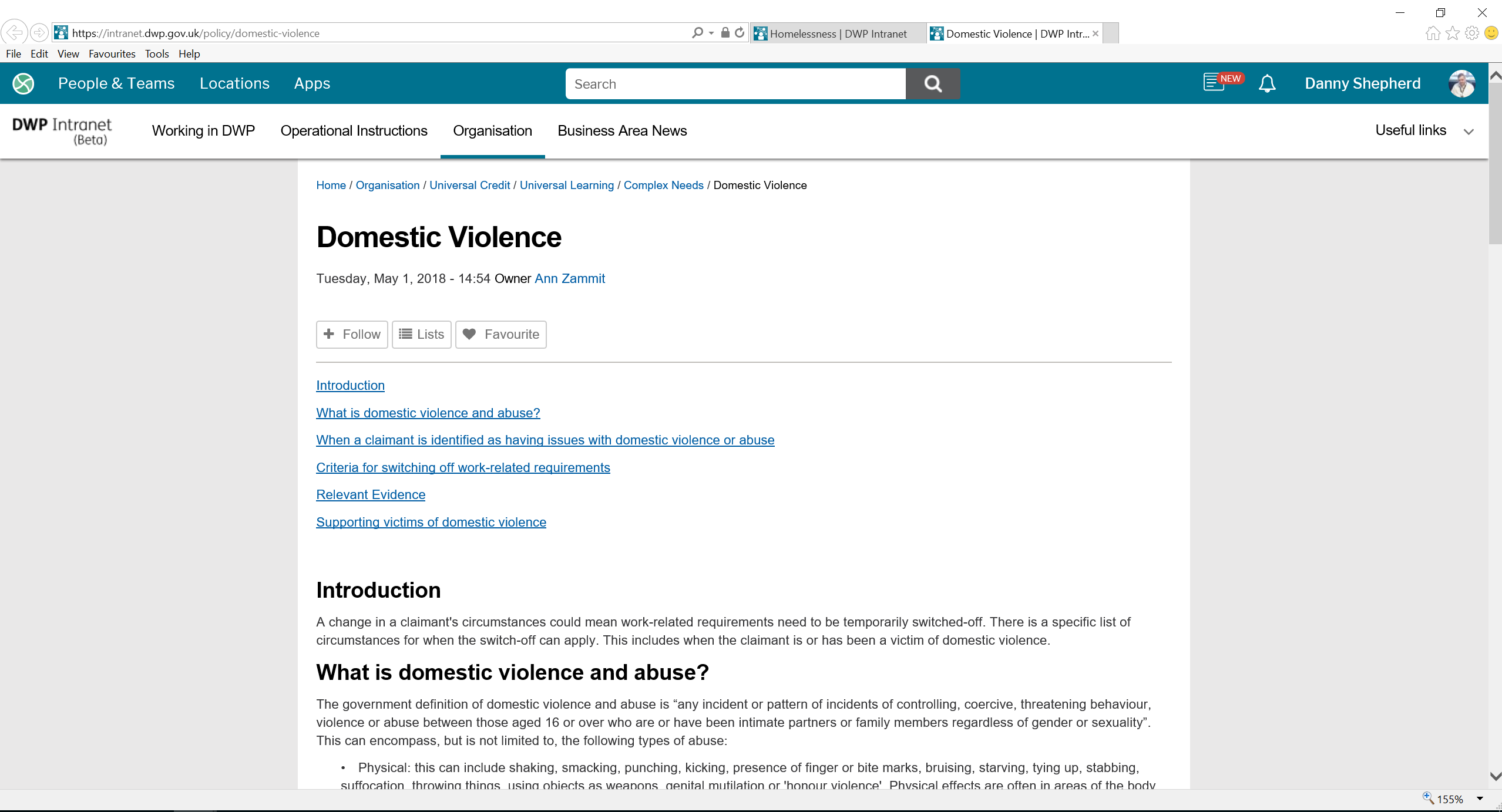 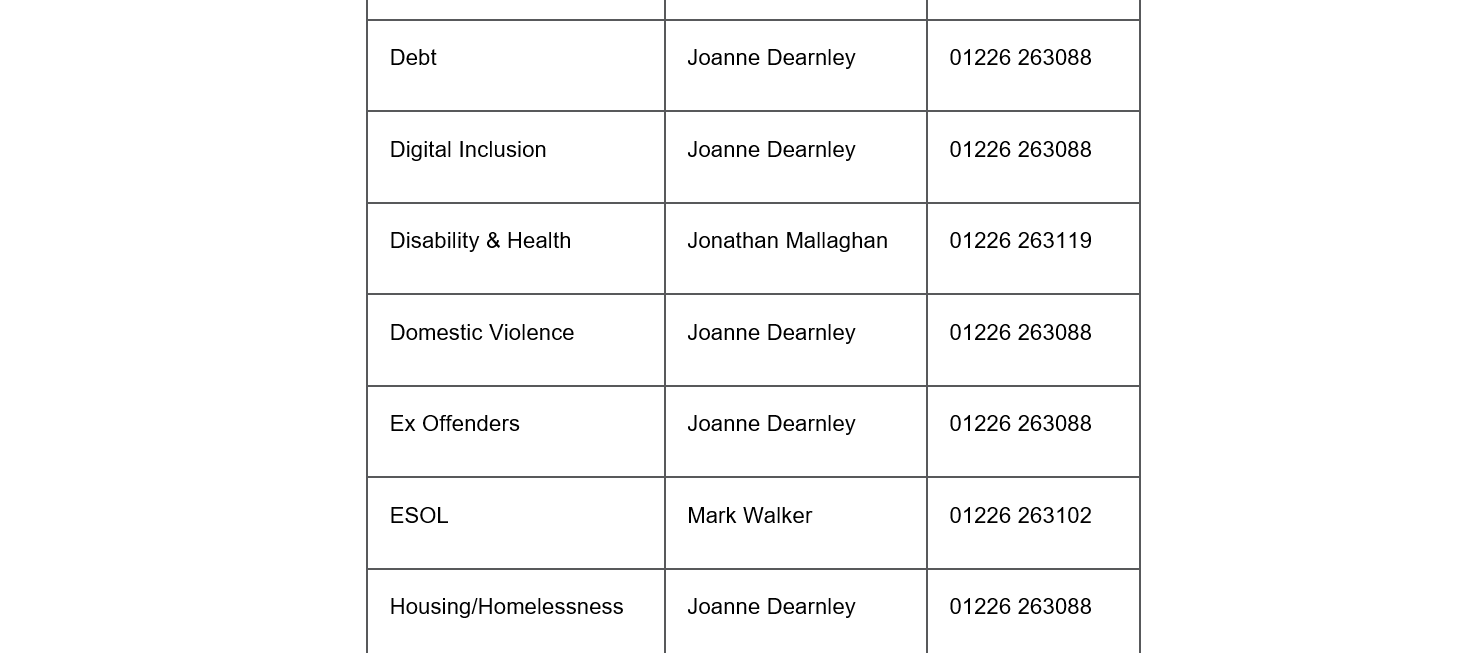 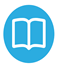 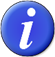 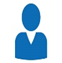 Governance
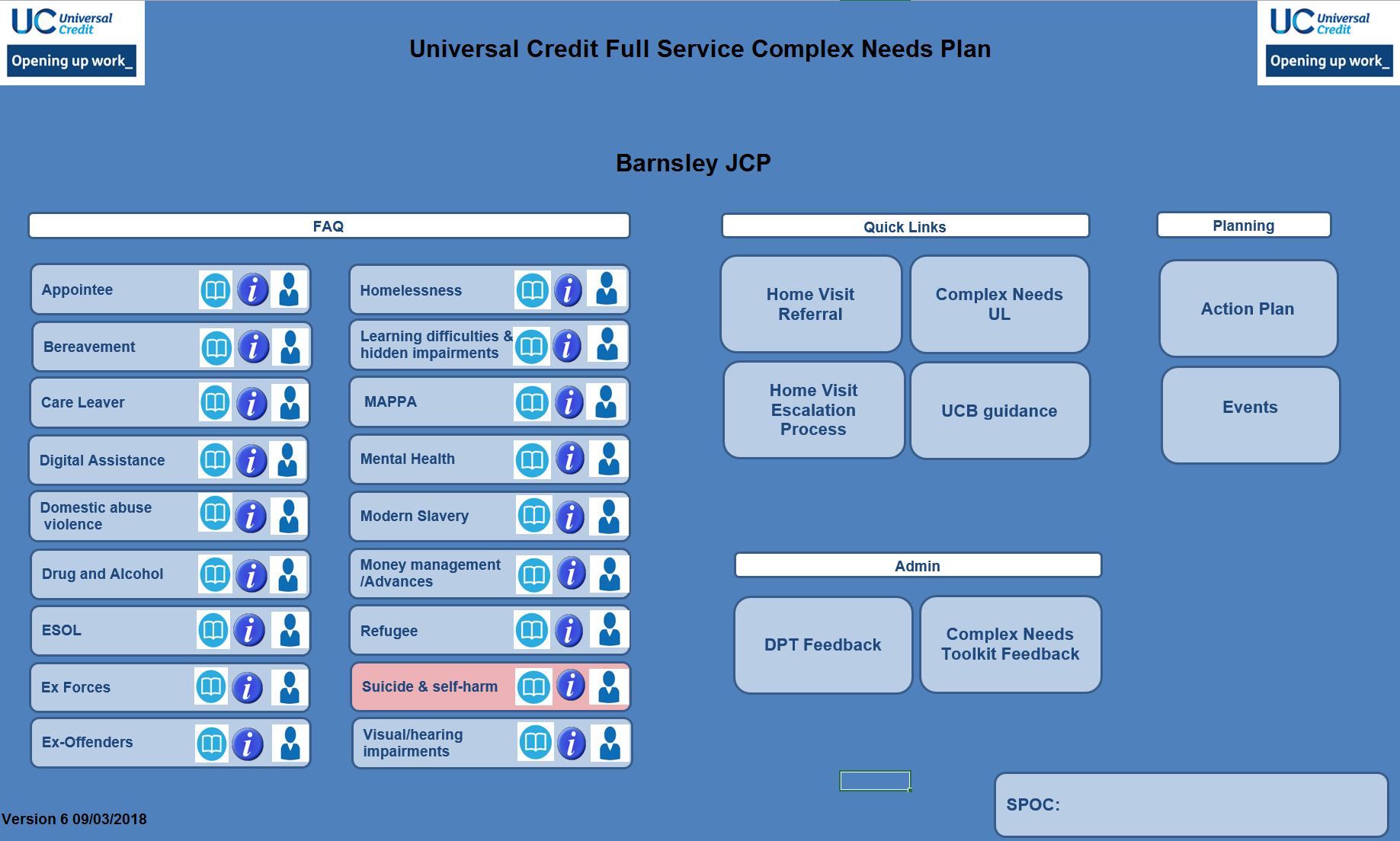 The OED UC Service Design & Transformation own the complex needs toolkit and its overall design. However, each jobcentre is responsible for their own toolkit. 

A nominated jobcentre SPOC is responsible for maintaining the toolkit, for example adding hyperlinks to provision/DPT, ensuring action points are progressed and the calendar is updated.
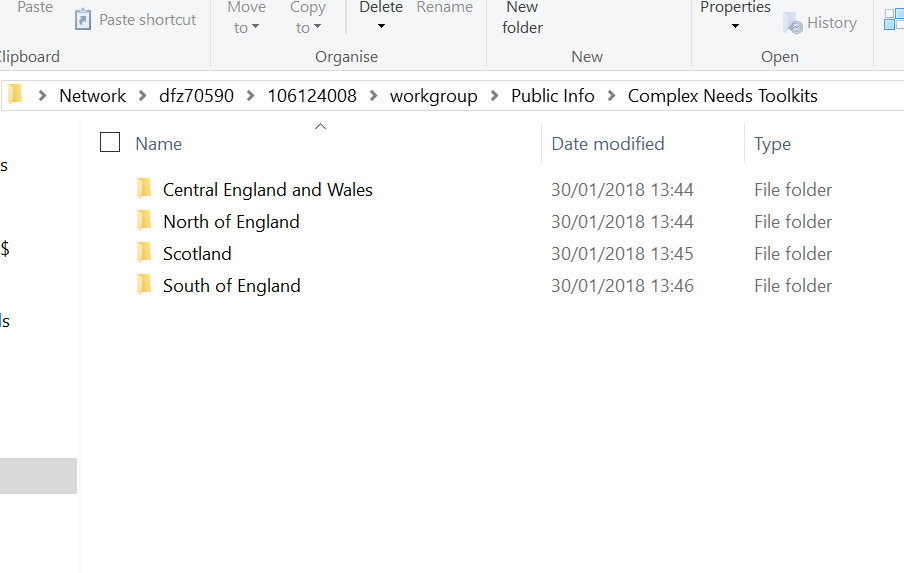 There is now a dedicated public shared folder to save all complex needs toolkits. This will allow colleagues from both jobcentres and service centres to access the plans that are relevant to them.